The New Normal: Understanding Family and Individual Dynamics Following Brain Injury
Deborah Gutteridge, MS, CBIST,Clinical Evaluator
Audio Check
To ensure that you can hear the presentation, please take a moment to double check your audio settings. 
Go to the Audio tab in your GoToWebinar dashboard. 
If you have selected phone call, make sure you’re dialed into the conference number.
If you are dialed in but cannot hear, try hanging up and calling back in.
If you are using only computer audio, check that your device isn’t muted.
If you’re using listening devices such as headsets, double check they are plugged in/turned on.
NeuroRestorative’s COVID-19 Response
We are committed to protecting the health and safety of the individuals we serve, our staff, and the community. Our services are considered essential, and we are taking precautions to minimize disruption to services and keep those in our care and our team members safe. In some programs, that has meant innovating our service delivery model through Interactive Telehealth Services. We provide Interactive Telehealth Services throughout the country as an alternative to in-person services. Through Interactive Telehealth Services, we deliver the same high-quality supports as we would in-person, but in an interactive, virtual format that is HIPAA compliant and recognized by most healthcare plans and carriers. 

You can learn more about our COVID-19 prevention and response plan at our Update Center by visiting neurorestorative.com.
The Most Challenging Issue…
For survivors
For families
For professionals
Essential Basics That Must Be Considered
“Every brain is different……
		every brain injury is different…”
Physical Givens:
3 pounds “jello”
18 years old/25 years old
Bones, walnuts, and mushrooms
“I feel no pain”
Physical Givens Continued..
100,000 miles of vessels
Fattest organ in body
75% water
Have most cells you will have at birth
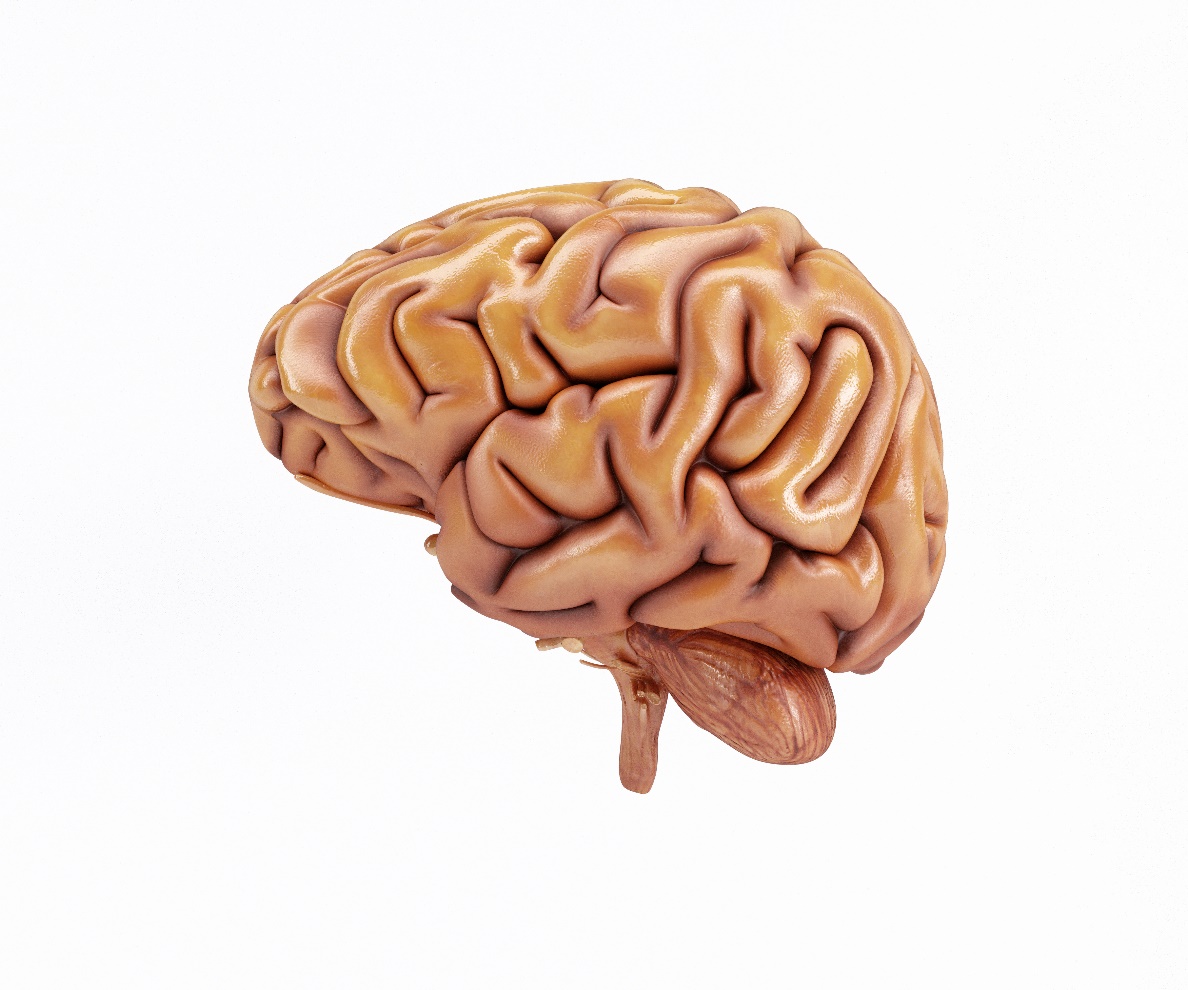 Key Factors Impacting Adjustment, Coping and Acceptance
Pre-injury lifestyle of family

Location of injury to brain

Pre-injury lifestyle of Individual with Acquired Brain Injury
Brain Anatomy 101
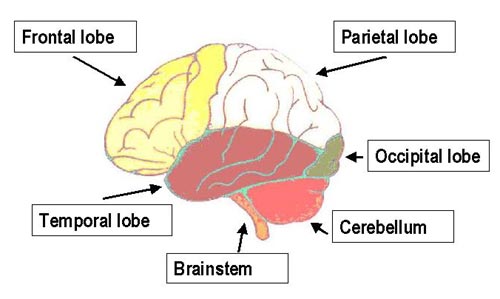 Occipital Lobes
“Am I seeing what I think I see?”
“ I am seeing stars”
Temporal Lobes
“ I’m hearing what you’re saying!” (hearing)
“I remember what you’re saying!” (memory)

As Popeye says, “ I am what I am!” (sense of self)

“déjà vu”
Parietal Lobes
“ I feel no pain!”

“I feel ‘that’ pain!”
Cerebellum
1/8 of total brain weight
Skilled repetitive movements: 
Running
Swimming
Writing
Holding a drink
Frontal Lobes
A + B= C (I’m thinking)
“Let’s go to the store” (I’m planning)
Per-son-ality (teens!)
Getting Thicker as You Use it!
Upper most cerebral cortex is 80% 

“Brain Work” 
Thinking 
Perceiving
Speaking
Understanding

Other structures
Underneath-moving
Sleeping
Eating
Smelling
Seeing
Breathing
And more
“My half is better than your half”
Left Cerebral
Analytical, reasoning, logic, language
Right Cerebral
Artistic, creative, art, music, voice recognition, orientation in space, mapping
Corpus Callosum
Bridging the halves
“ 1 Cup ‘O Fluid’ Helps The Medicine Go Down”
Cerebrospinal fluid
Brain and spinal column
Your brain’s connected to the spinal column by the stem
Medulla
1 inch
Temperature
Breathing
Swallowing
Vomiting
HR
BP
Injury Site Plays Role
Damage to the frontal lobe is significant for behavior problems

Frontal lobes are regulators of integrative behavior
 
Poor attention to task, initiation or participation in goaled behaviors
Other Injury Sites
Damage to temporal lobes may cause verbal or physical outbursts

Damage to hypothalamus may cause appetite disturbances, mood swings, and irritability

Diffuse damage has shown to result in depression, poor frustration tolerance, and sexual dysfunction
Pre-Injury Lifestyle of Individual with Brain Injury
Personality
Body image
Previous satisfaction with life activities
Religion and philosophy of life
Life stage
Ability to live with uncertainty
Pre-Injury Lifestyle of Family
Proactive vs. Reactive
Eat well, exercise in hopes of long healthy life
Family members will become ill, disabled or suffer, age, die….or may sustain an ABI
Family Lifestyle cont.
Family Beliefs: untested myths vs. belief validations
“my family loves me so much they will always take care of me”
“we will never leave each other no matter what”
“I have sacrificed for my children, so I know they will take care of me when the time comes”
Additional Factors to Consider
Premorbid level of functioning
Severity of injury
Depth and length of coma
Age at time of injury
Premorbid educational level
Socioeconomic status
Adjustment, Coping and Acceptance in Families
Stage 1 (1-3 months)
Shock of the injury
Hopes for full recovery 
Denial of severity
Adjustment, Coping, and Acceptance in Families
Stage 2 (3-9 months)
Recognition of severity 
Helplessness
Frustration
Adjustment, Coping, and Acceptance in Families
Stage 3 (6-24 months)
Possible annoyance with survivor
Family expects full independence 
Start to recognize the reality of impairment
Start information seeking about ABI
Adjustment, Coping, and Acceptance in Families
Stage 4 (10-24 months)
Realism of situation sets in
Family begins to get exhausted
Reduction of time with loved one
Bereavement like emotions may occur
Adjustment, Coping, and Acceptance in Families
Stage 5 (12-24 months)
Profound sadness
Families begin to grieve again
Mourn the loss of loved one’s personality
Adjustment, Coping, and Acceptance in Families
Stage 6 (2-3 years)
Greater understanding of the situation
Understanding person may never be the same
Begins to accept loved one’s condition
Can now address needs of entire family unit
Adjustment, Coping and Acceptance for Individual with Brain Injury
Stage 1-Denial of Trauma’s Impact
Denial that recovery won’t occur
Denial of past abilities or current limitations
Avoidance of tx/refusal of rehabilitation
Denial can be adaptive* (in control, reduce stress)
Long term denial can be detrimental
Adjustment, Coping and Acceptance For Individual with Brain Injury
Stage 2-Grieving Over Perceived Losses
Helplessness, sadness, sorrow
Anger directed toward others
Little dying/deaths along the way
Adjustment, Coping and Acceptance For Individual with Brain Injury
Stage 3-Depression
Limited control over life
Loneliness
Impact of varied losses upon life
Can come out as anger
Adjustment, Coping and Acceptance For Individual with Brain Injury
Stage 4-Guilt
Accident is their fault (seatbelt; motor cycle helmet; alcohol)
Families blame person for injury as they can’t believe what has happened
Adjustment, Coping and Acceptance For Individual with Brain Injury
Stage 5-Coping Styles
Displacement: anger over what one has lost may be displaced to family friends
Regression:  reverts to past methods of gaining gratification
Intellectualization: “could have been worse” “now I’ll be better person”
Adjustment, Coping and Acceptance For Individual with Brain Injury
Stage 6-Acceptance
Gain new perspective on living
Mental decision to live with realities
Renegotiate old relationships
Redefining self based on new interactions with others
Taking Adjustment, Coping and Acceptance to the Next Level!

 “AWARENESS”
Impaired Awareness
“Person lacks or has reduced insight into deficits, present changes, and their implications on daily life.”

Due to damage to certain areas of brain
Denials of illness secondary to psychological distress
Awareness in our Lives
We all struggle daily with awareness
Impacts all aspects of recovery
Impacts getting back to life activities
Requires self-monitoring
Guides our actions and approach
Pyramid of Model of Awareness
Intellectual Awareness: what has happened
Emergent Awareness: “I get it” but don’t do anything about it
Predictive Awareness: What happens if I don’t do anything different?  Breakdowns?
The Struggle….
Understanding:	
they have a problem and need to change
how awareness impacts their life
what they need to do about it
#1 Strategy for Increasing Awareness
Videotaping:
Allows person to analyze their behavior
Watch & ask how they think they did
Break down task steps
Teach compensatory strategy
Recalibration of Self
Re-evaluate yourself
Strengths and weaknesses evolve
What you do in your 40’s versus 20’s
What are my strengths, weaknesses, and challenges?
Don’t let the “weakness dialogue” overshadow the strengths!
Empower People
Give someone a greater sense of confidence of self-esteem
Families
Friends
professionals
Conclusions
Life changes for everyone after an ABI, but does not have to be for the bad.
Grief theory provides a framework for adjustment.
Take time to re-learn who you are now and how you have changed.
Exploring how you have changed can be empowering!
Thank you for listening!
Deborah Gutteridge, MS, CBIST
Deborah.gutteridge@neurorestorative.com
Questions?
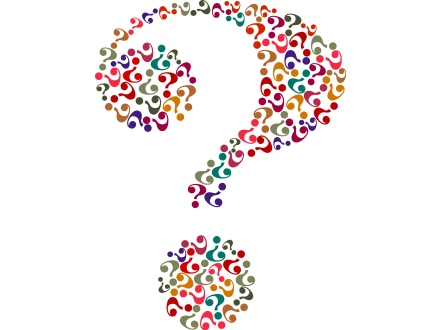 47
Footer